Trails on DNR-acquired lands
Pat Rivers | Division of Fish and Wildlife
Laura Preus| Division of Parks and Trails
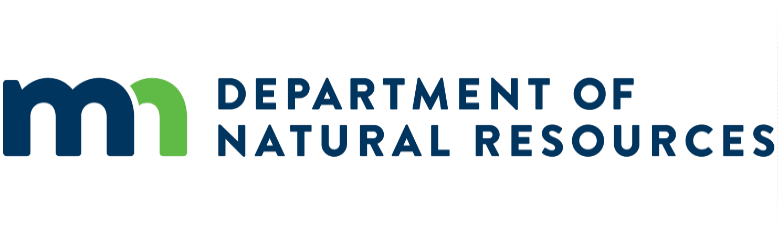 Presentation to Lessard-Sams Outdoor Heritage Council
May 26, 2021
Agenda
I. Trails on DNR-acquired lands
II. Huntersville State Forest OHM trails
I. Trails on DNR-acquired landsLand classification and purposes
DNR-acquired parcels
OHF parcels become WMAs, AMAs, SNAs, or state forests 
As defined in accomplishment plan
Purposes and objectives under MS 86A.05 –Minnesota’s outdoor recreation system 
All public lands are managed to have habitat/environmental, recreational and economic benefits 
Learn about your state-managed public lands – mndnr.gov/publiclands
State forests
“Forest resources” – timber and other forest crops;  biological diversity; recreation; fish and wildlife habitat; wilderness; rare and distinctive flora and fauna; air; water; soil; climate; and educational, aesthetic, and historic values
“Multiple use” – coordinated management of forest resources, without impairment of productivity and considering relative values
3
I. Trails on DNR-acquired landsTrails background
State forest classification and trail route designation improve sustainability and enhance user experiences for motorized/non-motorized uses (e.g., OHV, horseback, xc ski, hunter walking)
Most off-highway vehicle (OHV) trails on state forests and Forests for the Future easements
DNR also manages OHV grant-in-aid to support clubs in coordination with LGUs
Program manual guides environmentally sustainable trail design and maintenance
Trail Planning, Design, and Development Guidelines
Sustainability principles 
Stewardship and user experience  
Ongoing management 
Maintenance and investments funded through user fees and gas tax
Enforcement and training
4
I. Trails on DNR-acquired landsTrail planning – phase II overview
5
I. Trails on DNR-acquired landsTrail planning – interdisciplinary team
6
Overview map
II. Huntersville State Forest OHM trailsProject background
OHF appropriation 
AP – consolidate/link forestland, provide management/recreational access, protect surface/ground water quality
AP – trails as important resource values and public benefits; lands managed as state forest or WMAs
Both accommodate recreational uses
“Limited” forest classification – OHVs operate only on signed roads/trails
Trails development 
Historically had motorcycle trails 
~6 miles, 1.5 acres, some trails undesignated
8
II. Huntersville State Forest OHM trailsProject timeline
II. Huntersville State Forest OHM trailsProject involvement
Interdisciplinary team
Recommendations enabled by trail designation
Direct trail run-off away from river, utilize existing routes, flow with the terrain, minimum vegetation removal, spilt-rail fencing where previous non-motorized use caused bank erosion
Balanced development, minimal adverse impacts to wildlife
Public scoping and review 
2017 public scoping:
Comments largely from equestrians and OHM riders re: not sharing trails and opportunities for new and closed OHM trails
2019 public review
Most comments supportive of the proposal
10
Trails on DNR-acquired lands: key takeaways
Public lands support multiple uses
Trails can be a compatible use
Managed use on managed trails
Connect people to nature/increase public support
Trails planning and development processes are robust and tailored to land classification purpose (rather than funding source)
New application questions on trails will increase mutual understanding 
DNR is committed to providing ongoing and consistent information
11